Presenting with Impact
Tessa Morton
Lesley  Vickerage
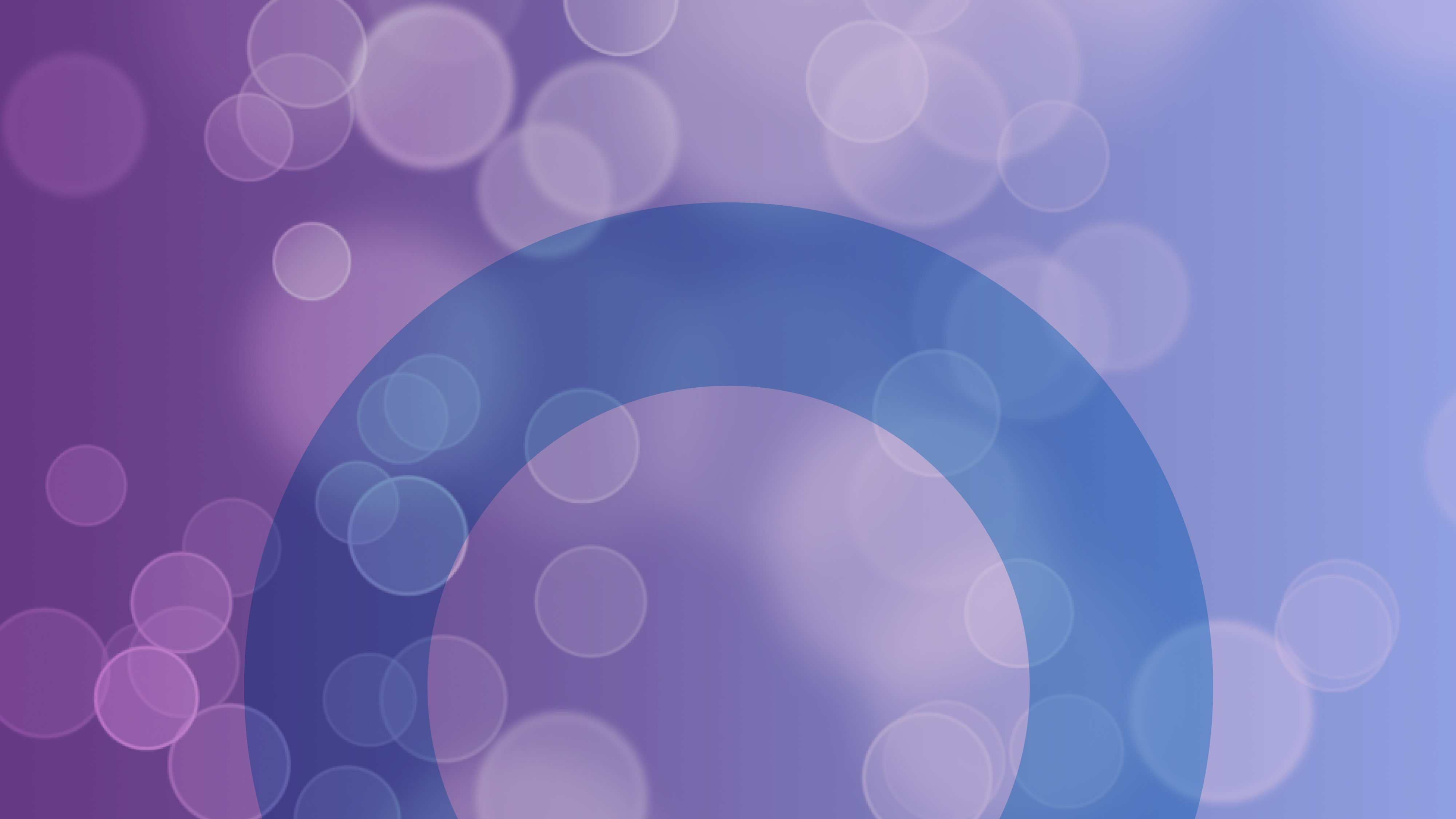 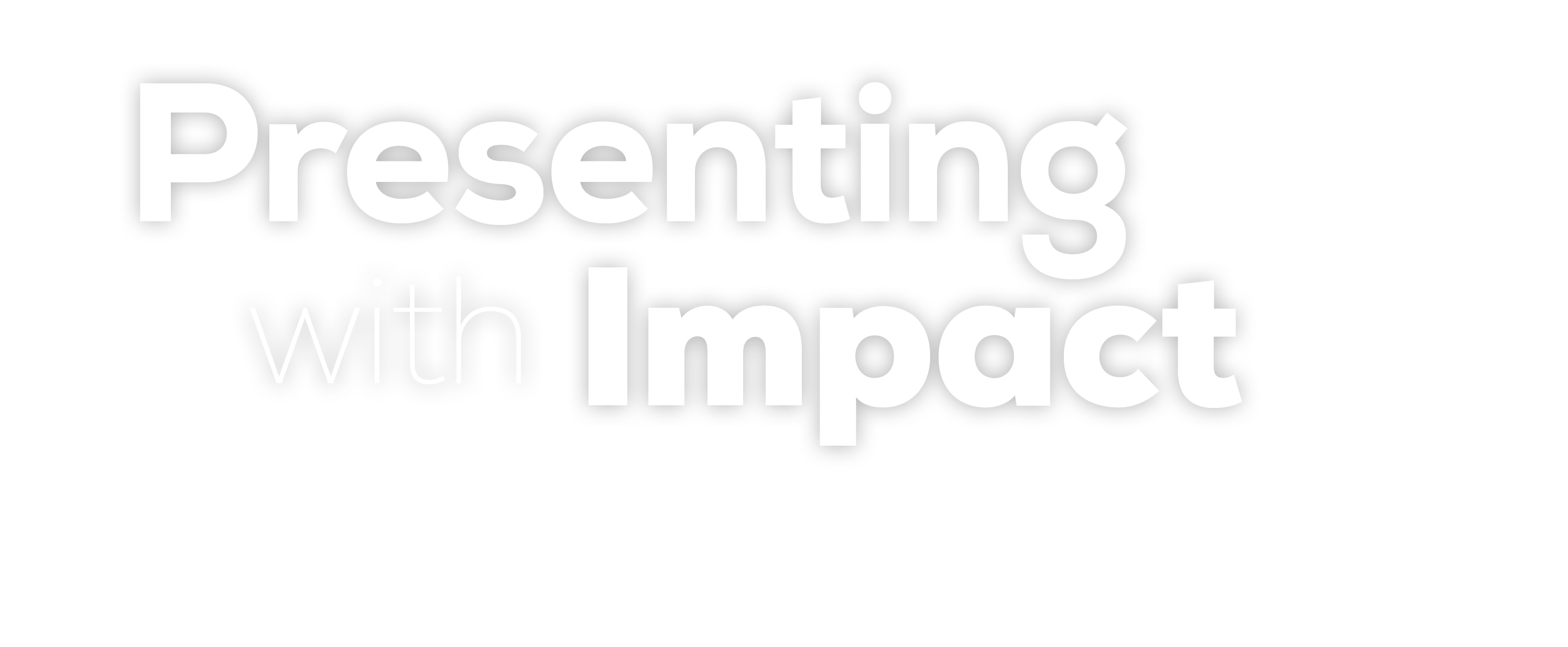 Information	           Dynamic Purpose
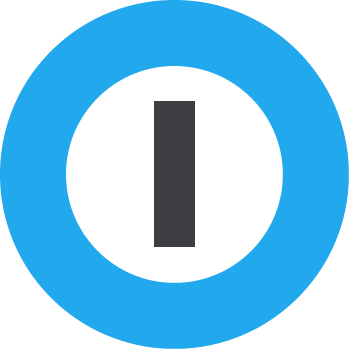 Map your journey	Act I, II and III
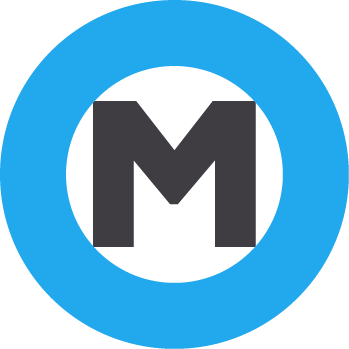 Performance		Energy and connection
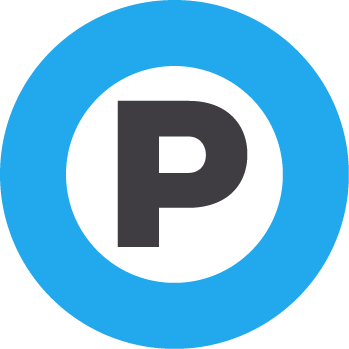 Allies			Stop and Breathe
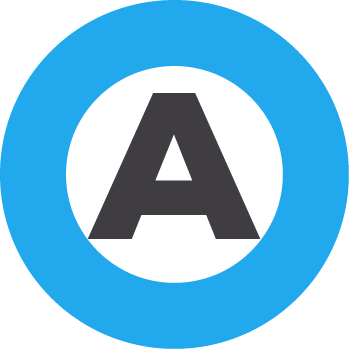 Creativity			Originality
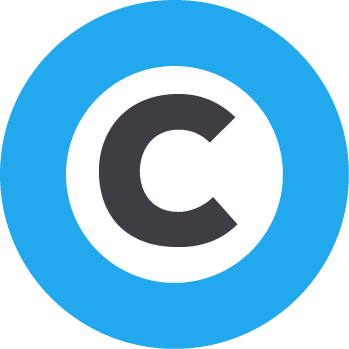 Test				Practice and feedback
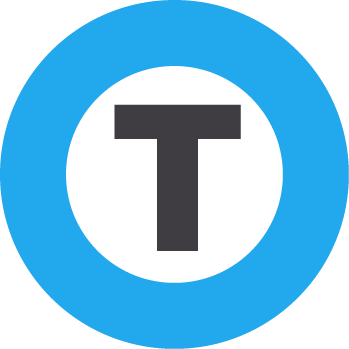 Information
1
2
3
4
Why?
What?
Who?
How?
[Speaker Notes: We recruit the best people in the industry so this means that your colleagues are very good
Our offices are located in Weybridge, Madrid, Prague and around the world. All have free car parking.
Benefits package includes on-site gym, health care insurance, and lots of holiday time
Facilities back-up support with 24/7 emergency phone line with dedicated support]
Information
Mapping
1
2
Act 111
Strong feeling
3
Act 1
hook
Act 11
interest
[Speaker Notes: We recruit the best people in the industry so this means that your colleagues are very good
Our offices are located in Weybridge, Madrid, Prague and around the world. All have free car parking.
Benefits package includes on-site gym, health care insurance, and lots of holiday time
Facilities back-up support with 24/7 emergency phone line with dedicated support]
Performance
1
2
3
4
Bring to life
Audience
 relationship
Energy
Congruency
[Speaker Notes: We recruit the best people in the industry so this means that your colleagues are very good
Our offices are located in Weybridge, Madrid, Prague and around the world. All have free car parking.
Benefits package includes on-site gym, health care insurance, and lots of holiday time
Facilities back-up support with 24/7 emergency phone line with dedicated support]
38%
Aural
55%
Visual
7%
Verbal
+
Virtual performance
01
02
03
Position
Posture
Projection
Effect on you and 
the audience
Landing your points, make an impact
Proximity and centering
Disruption
Disconnect
04
05
06
Distraction
Conscious interactive moments
Where do you want the focus to be?
Effective facilitation
Allies
1
2
3
4
Stop
Breathe out
Count to 3
Notice
[Speaker Notes: We recruit the best people in the industry so this means that your colleagues are very good
Our offices are located in Weybridge, Madrid, Prague and around the world. All have free car parking.
Benefits package includes on-site gym, health care insurance, and lots of holiday time
Facilities back-up support with 24/7 emergency phone line with dedicated support]
Creativity
1
2
3
4
Point of 
difference
Being you
original
Right brain 
stimulus
[Speaker Notes: We recruit the best people in the industry so this means that your colleagues are very good
Our offices are located in Weybridge, Madrid, Prague and around the world. All have free car parking.
Benefits package includes on-site gym, health care insurance, and lots of holiday time
Facilities back-up support with 24/7 emergency phone line with dedicated support]
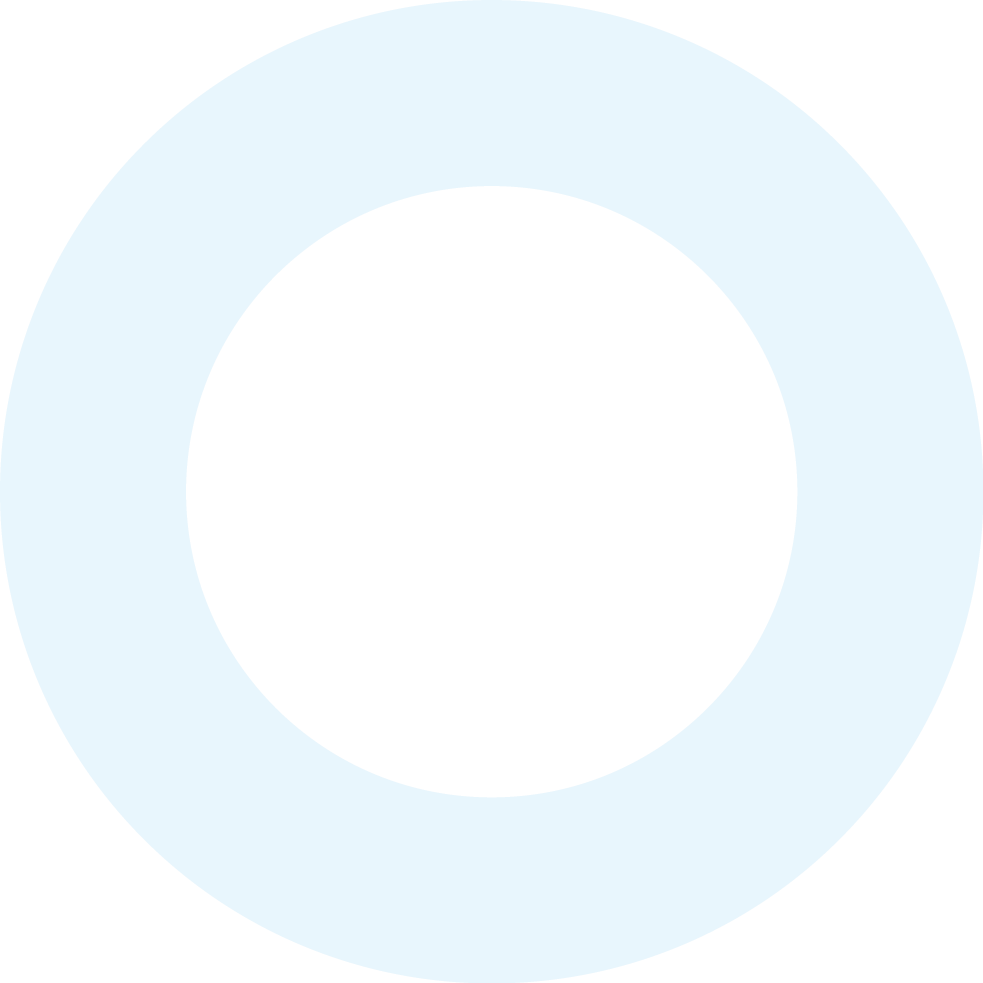 Logic
Order
Fact
Numbers
ST Memory
Creative
Emotions
Images
Concepts
LT memory
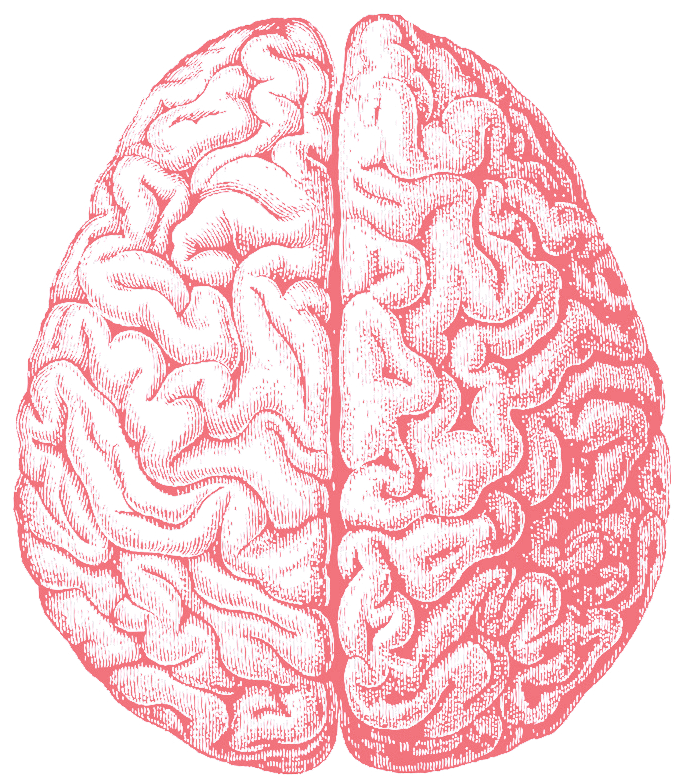 Test
1
2
3
4
Practice
Feedback
Refine
Practice
[Speaker Notes: We recruit the best people in the industry so this means that your colleagues are very good
Our offices are located in Weybridge, Madrid, Prague and around the world. All have free car parking.
Benefits package includes on-site gym, health care insurance, and lots of holiday time
Facilities back-up support with 24/7 emergency phone line with dedicated support]